AWIPS-II Data Delivery Project Overview
December 2013
Outline
Project Overview and Status
Technical Approach and Key Features
IOC Architecture
Post IOC Architecture and Functionality
2
AWIPS Program Overview
AWIPS Product Improvement - 
AWIPS II Migration: Migrate existing AWIPS capabilities to a modern, robust software architecture (e.g., Service Oriented Architecture (SOA)) to unify stove piped applications into single framework
AWIPS II Extended: Improving services to enable Weather Ready Nation 
Extend AWIPS II architecture to the entire NWS weather enterprise:  NAWIPS Migration and Thin Client
Extend AWIPS capabilities to meet major future mission challenges:  Data Delivery, Collaboration, and Information Generation
Program Manager: Ronla Henry, NWS/OST
AWIPS II Extended Project Manger:  Steve Schotz NWS/OST
Primary Contract: Raytheon Technical Services
3
AWIPS II ExtendedData Delivery Project Summary Status
Data Delivery Objectives
Develop operational robust infrastructure to support “intelligent” access to non-local data provider datasets

Key Benefits 
Supports high impact forecast and decision assistance processes by allowing users to access just the data they need by space, time, parameter
Mitigates demands on infrastructure associated with high growth in data volume e.g. ensembles, high-resolution models and GOES-R

Status:
IOC released with 13.5.1 version of AWIPS II at Regional HQs 
Release to WFOs/RFCs and NCs in coordination with AWIPS II Activation 
Additional functionality scheduled for 2Q FY2014
FOC Functionality scheduled for 2Q FY2015
4
Data Delivery Technical Approach Key Features
Allow AWIPS-II users to access data not routinely delivered via SBN
Use “Smart” push/pull technologies for users to discover and request data
On an ad-hoc basis
Through subscription services
Users can temporally, spatially, and/or parametrically subset datasets 
Reduces bandwidth
Reduces data processing at receiving AWIPS sites
Integrate request/receive functionality into AWIPS-II
Data Provider Strategy 
IOC Data Provider: NOMADS (model data), 
Post IOC Data Providers – MADIS (Obs Data), PDA (Satellite Data), Others TBD
Work with data providers and Integrated Dissemination Program (IDP) to support AWIPS II requirements; Services will be standards based to be as compatible with IDP when it comes on line
Smart bandwidth management
Data retrieval latencies and priority are user specified.  Software provides predicted latencies based on concurrent subscriptions’ size and available bandwidth - IOC
AWIPS WAN delivery – IOC
SBN Subscription Channel – Utilized for shared subscriptions among sites– Post IOC
5
High Level Architecture for IOC
6
Additional Features – Post IOC
Spring 2014 New Features
MADIS – New Data Provider
SBN Subscription Channel will be implemented with an initial bandwidth of 2.0 Mbps
Users will be able to create shared subscriptions, shared among sites
Shared subscriptions will be sent on the SBN Subscription Channel
Software will detect similar subscriptions among sites as candidates for shared subscriptions
Additional Data Providers Currently Identified
NESDIS PDA – Target late 2014
IDP – Target TBD
Additional features added incrementally based on user feedback
7
Post IOC - High Level Architecture
8
BACKUP SLIDES
9
AWIPS-II Data Delivery IOC Screen Shots
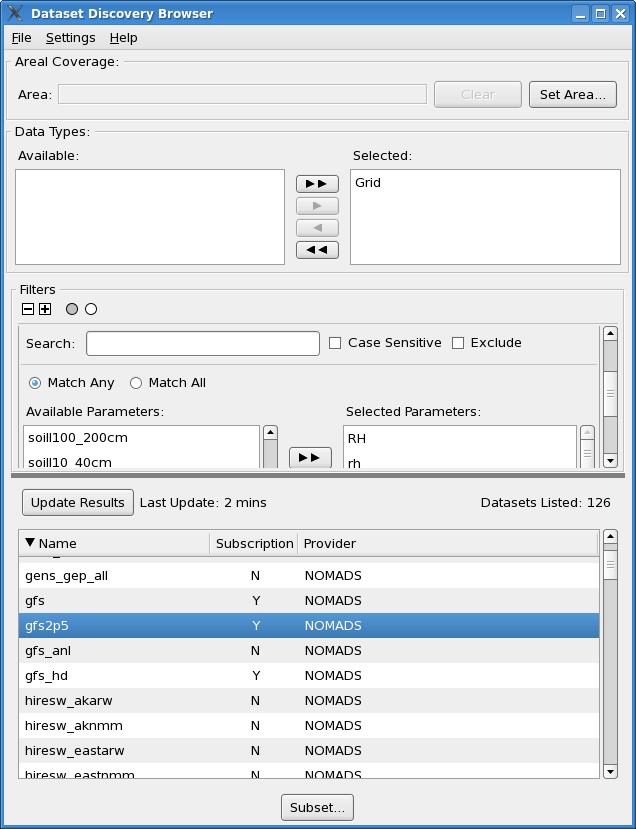 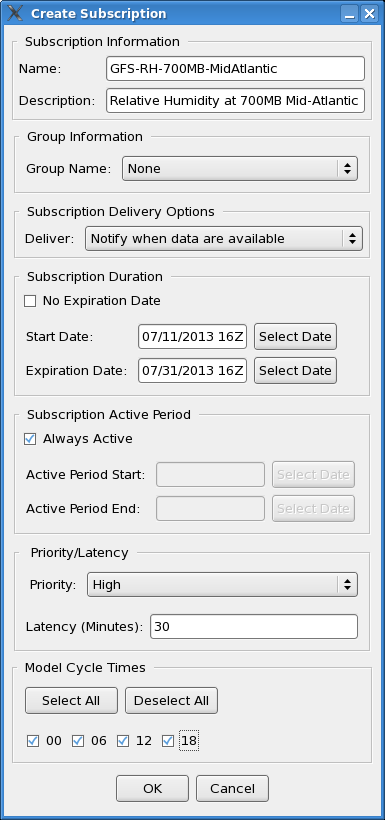 Discover and 
Subscribe
Source: 13.5.1 OB AWIPS-II
Data Delivery
10
AWIPS-II Data Delivery IOC Screen Shots
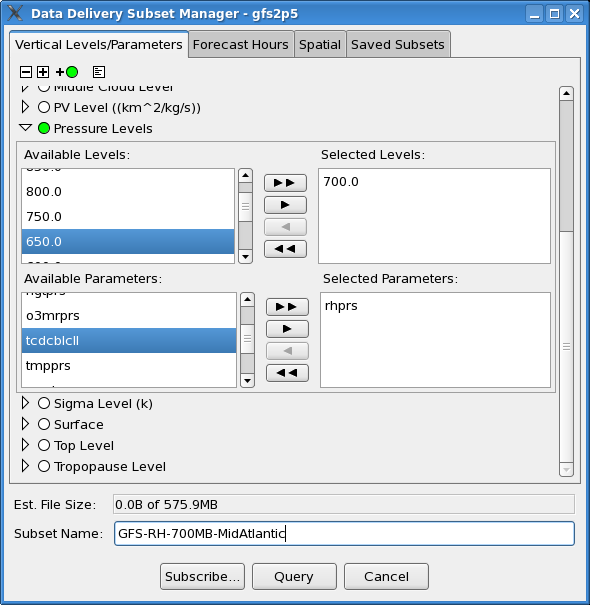 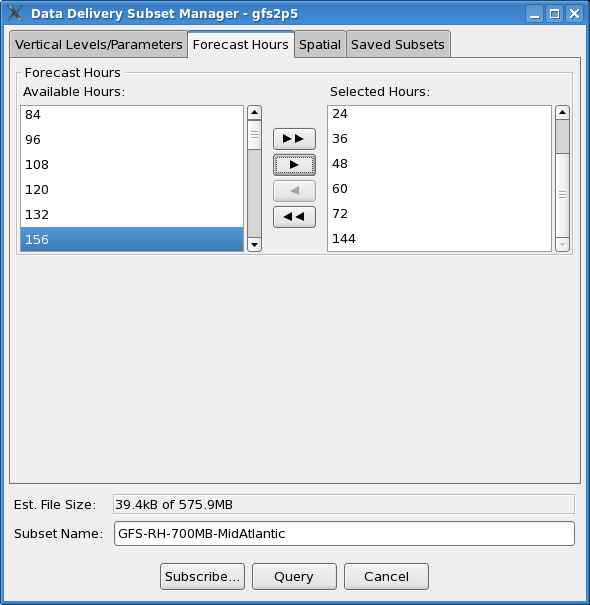 Subset by Parameter and Vertical Level
Forecast Hour Subsetting
Source: 13.5.1 OB AWIPS-II 
Data Delivery
11
AWIPS-II Data Delivery IOC Screen Shots
Spatial Subsetting
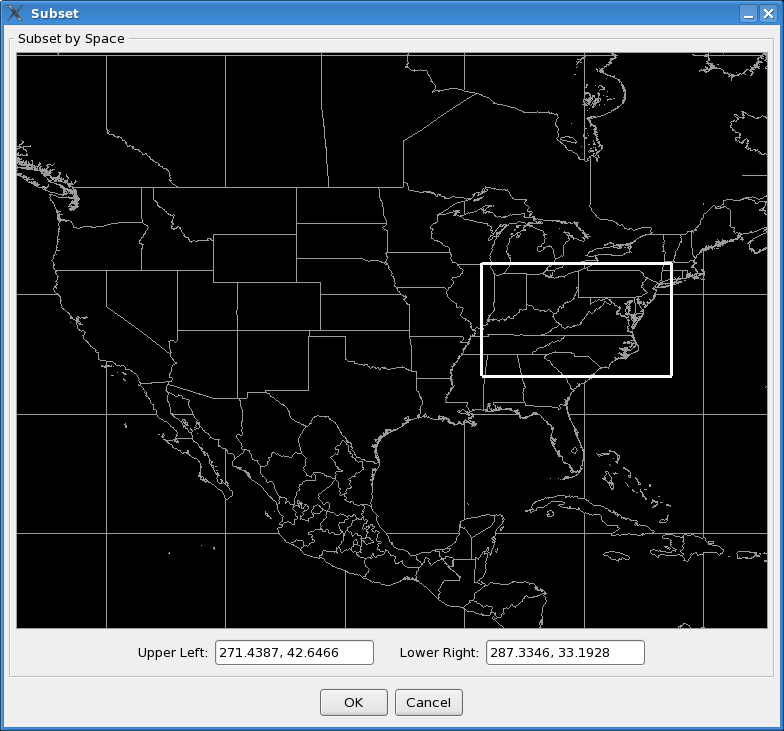 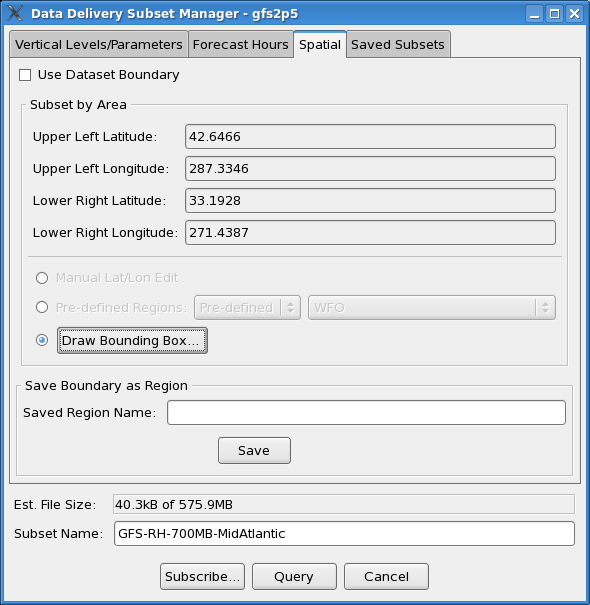 Lat/Long bounds, pre-defined regions or draw a bounding box
Graphical selection
Source: 13.5.1 OB AWIPS-II
Data Delivery
12
AWIPS-II Data Delivery IOC Screen Shots
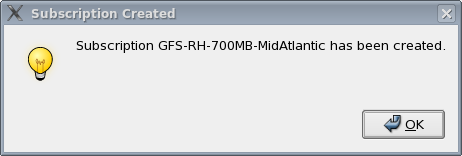 Subscription Created and Displayed in Subscription Manager
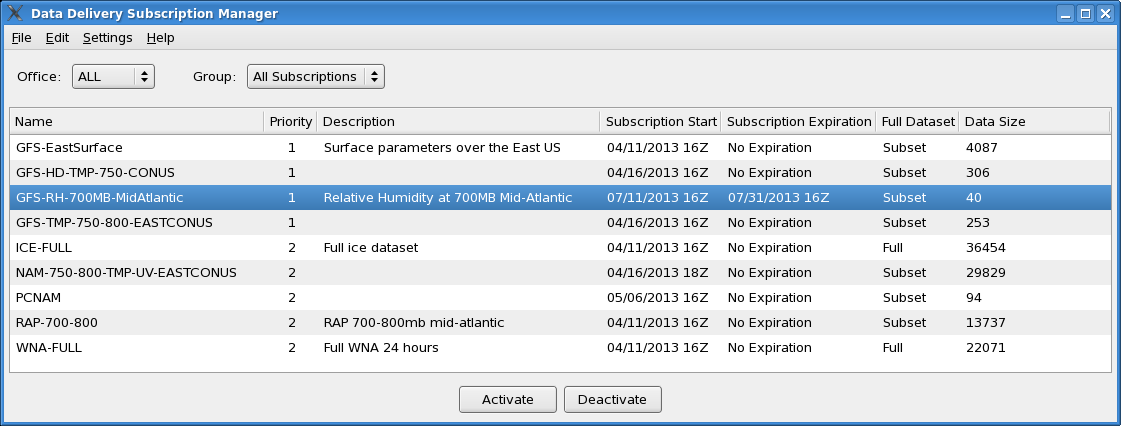 Source: 13.5.1 OB AWIPS-II
Data Delivery
13
High Level Software Architecture for IOC
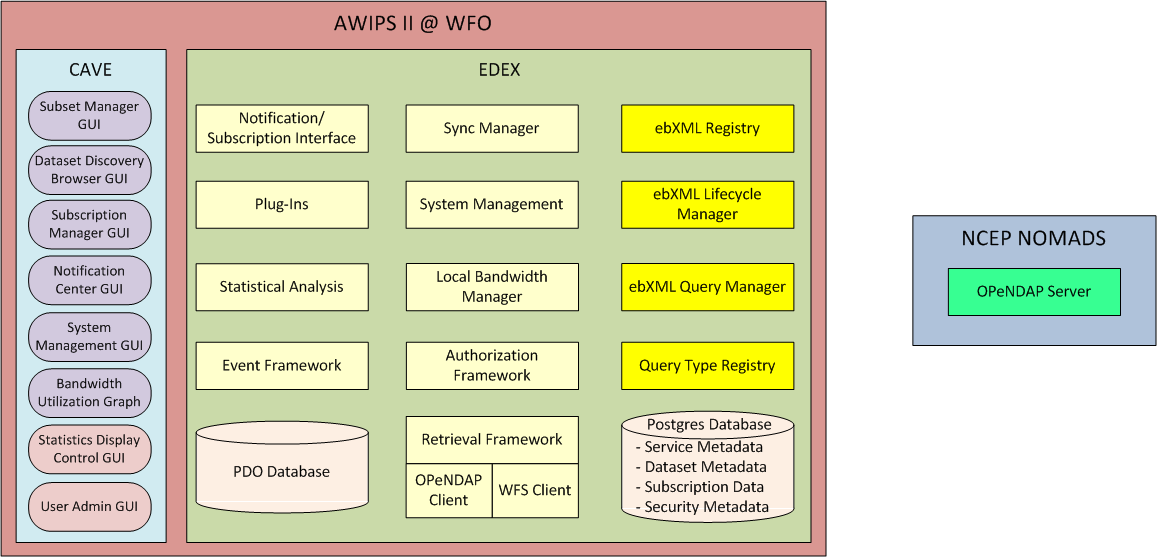 14
High Level Software Architecture for Post IOC
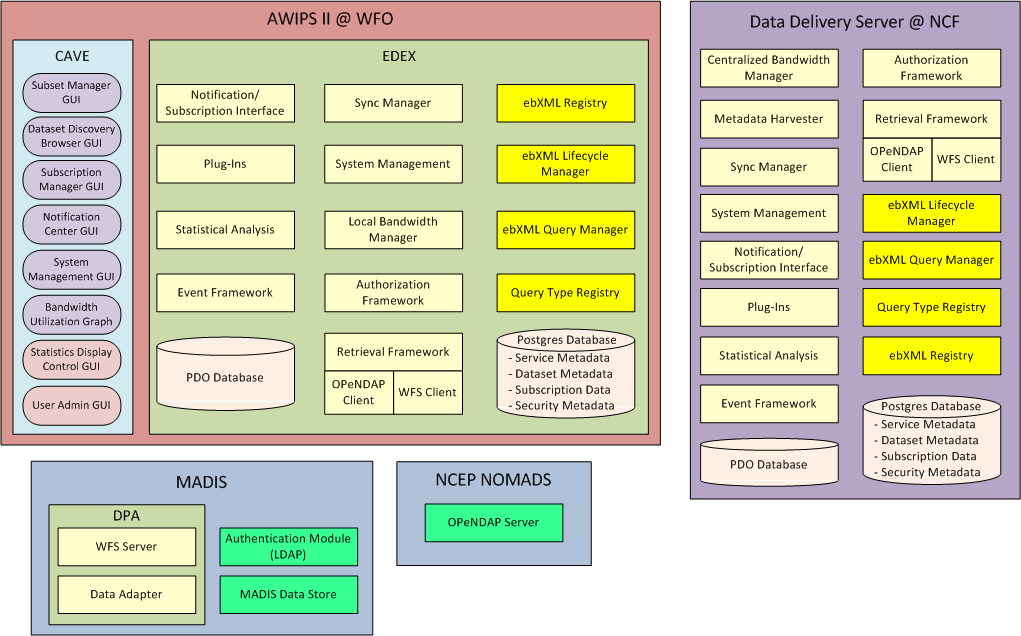 15
Network Diagram for IOC
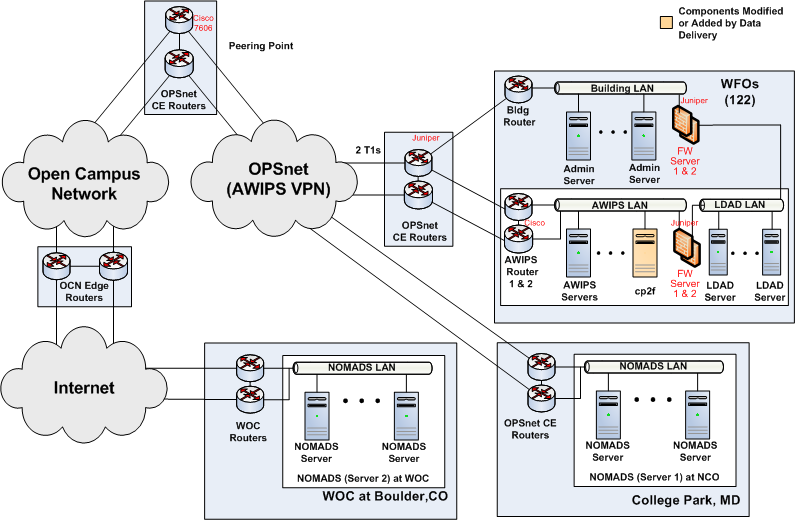 16
Project Schedule/Status
17